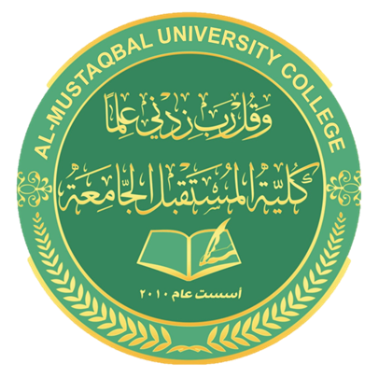 Al-Mustaqbal University College
Computer basics
:By
 Buthania Al-khafaji
Lecture 1 
2021-2020
Supercomputers
are used to process very large amounts of information including processing information to predict hurricanes ,….
Mainframes
are used by government and businesses to process very large amounts of information.
Mini-Computers
Personal Computers (PC)
 They are used in homes, schools, and small businesses.
Introduction
A computer : is a complex system consisting of both hardware and software components.

When talking about computer systems, 
hardware: means the physical parts of the computer (electronic and mechanical parts), software: means the programs and data used with the physical computer.
The major hardware components of a computer system are:
Processor
	Main memory
	Secondary storage
	Input devices
	Output devices

Hardware is basically anything that you can touch with your fingers.
Input Devices
Input basically means getting data into the 
computer to be processed.
 
Keyboard, Mouse, Trackball,
 Touch Pad ,Light Pen,
 Laser Scanner, Pointing
 Stick ,Touch Screen, 
Bar Code Reader, Scanner, 
Microphone, Joystick
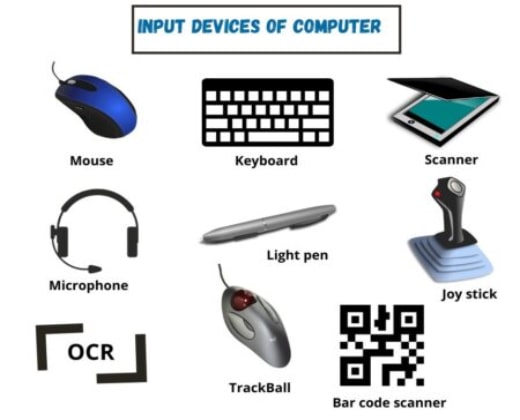 Output Devices
Output means getting data out of the computer.
Monitor
Printer
Speakers
Headphones
Modem
Fax
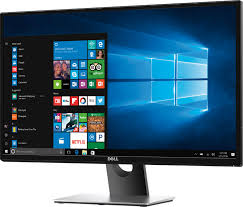 Storage Devices
Storage devices are both input and output devices in one. 
A storage device is a place to keep data that has been processed so that it can be retrieved at a later time to be used again.
Hard Disk
Floppy Disk
CD’s, DVD’s
Magnetic Tape
Flash Memory, Jump Drive
Software
Software: is the programs and applications that tell the computer what to do and how to look.
-Computer programmers write the codes/instructions that make-up software applications/programs.
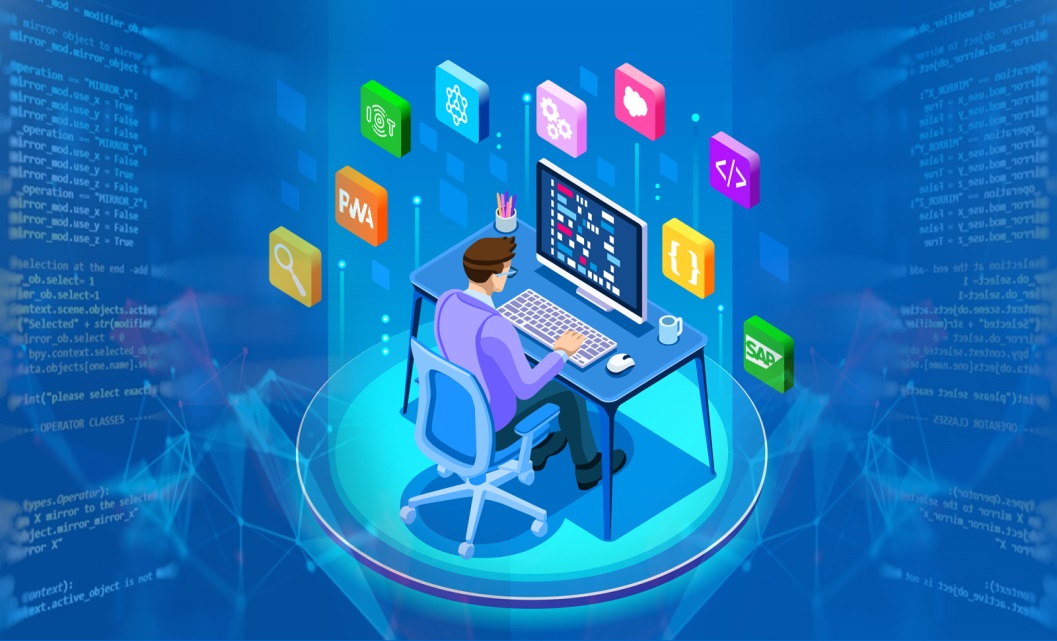 Two Types of Software
Application Software






Operating System Software
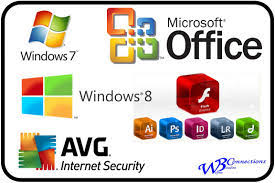 Operating System Software
Directs all the activities and sets all the rules for how the hardware and software will work together.
Examples would be:
DOS, Windows 95, 98, NT, XP, Vista, Windows 7
Unix, Linux,
MAC system OS 6,7,8,9,10
Application Software
Programs that work with operating system software to help the computer to do specific types work. 

Business software
Communication software
Graphics software
Education software
Integrated software
Any question…..?